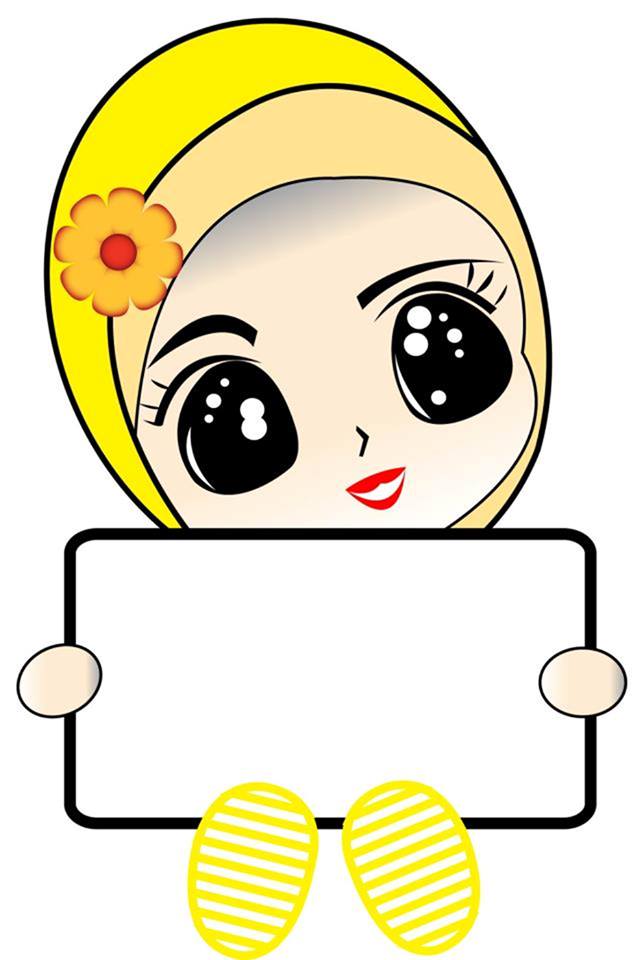 JANUARI
january
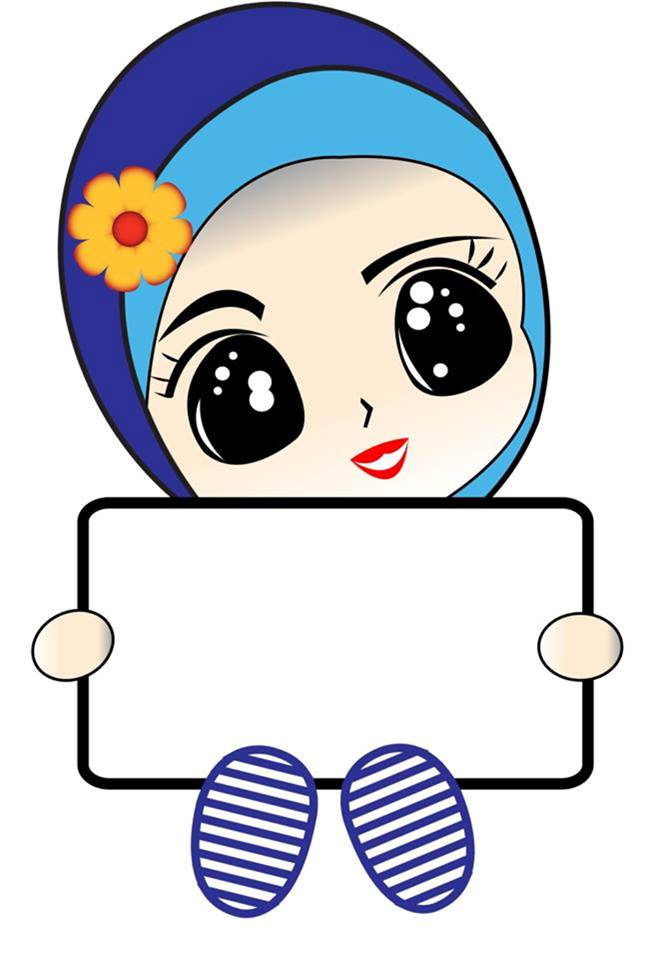 FEBRUARI
FEBRUARY
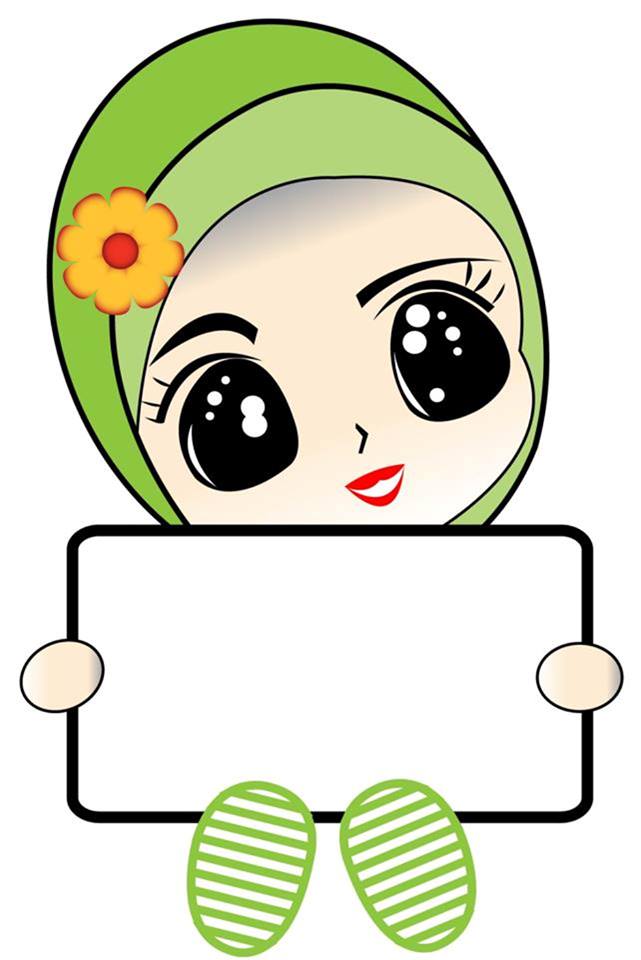 MAC
MARCH
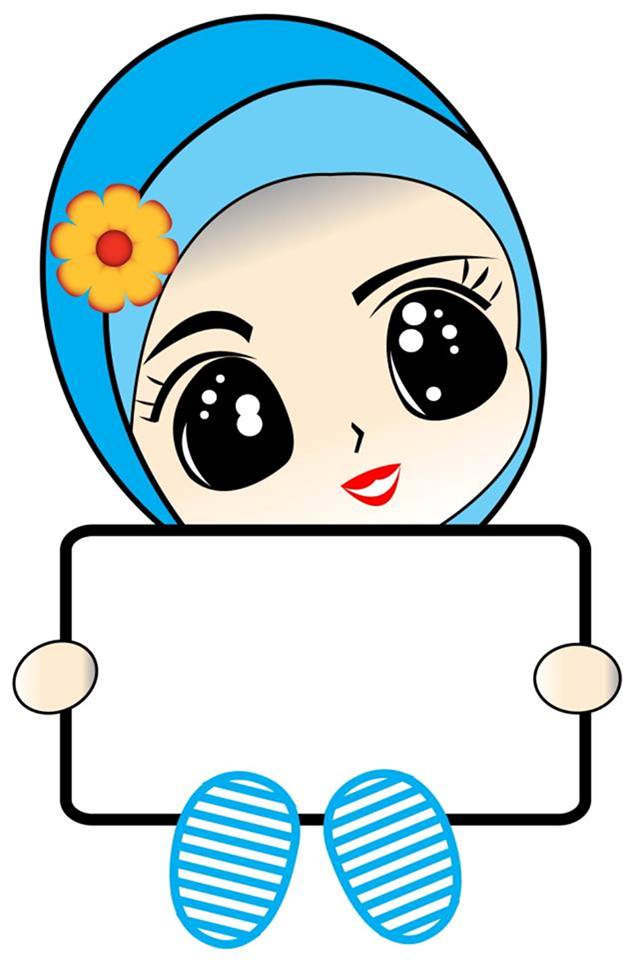 april
april
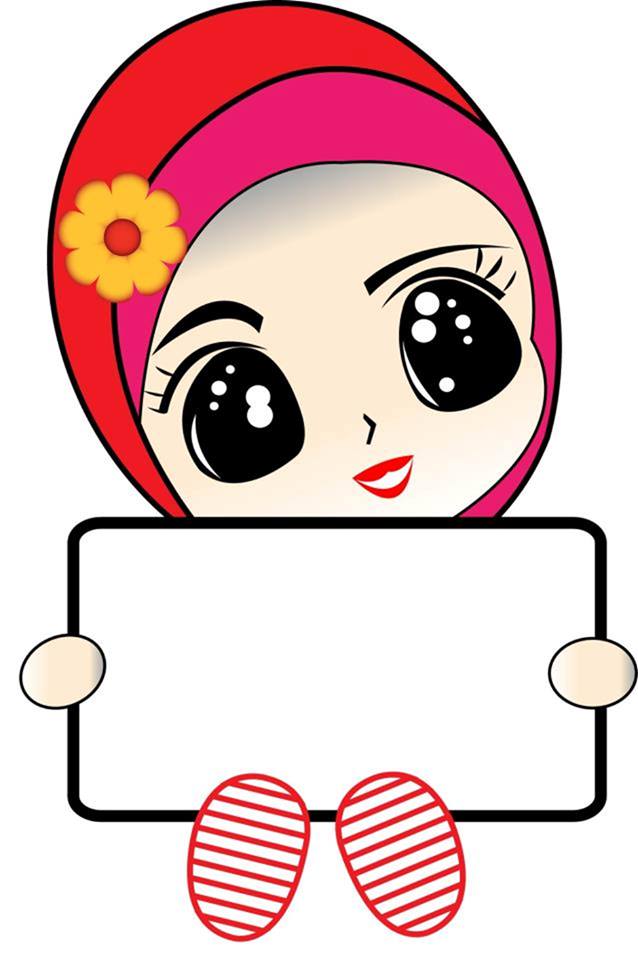 mei
may
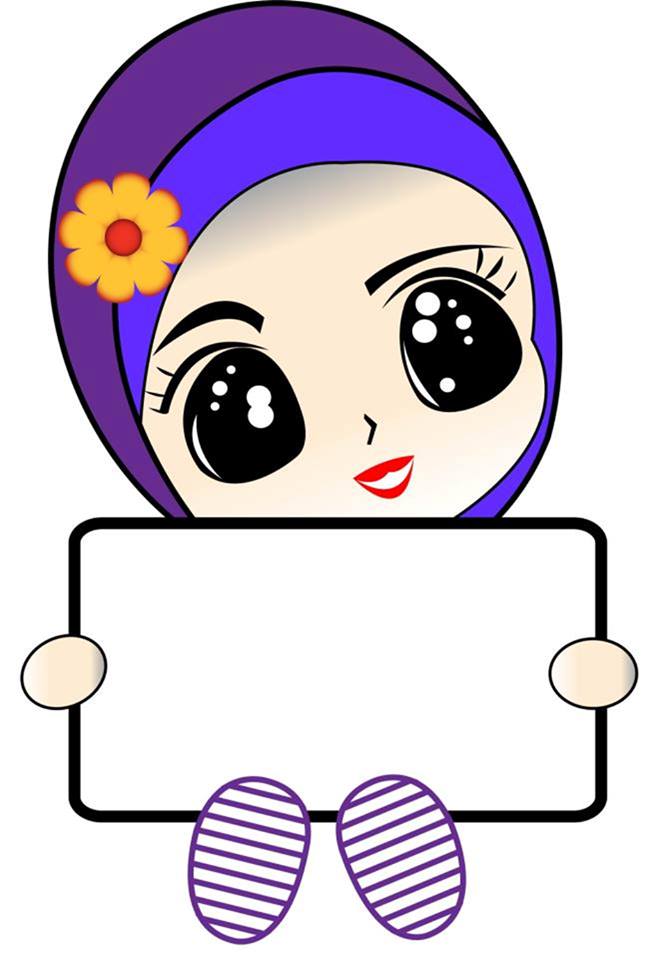 jun
june
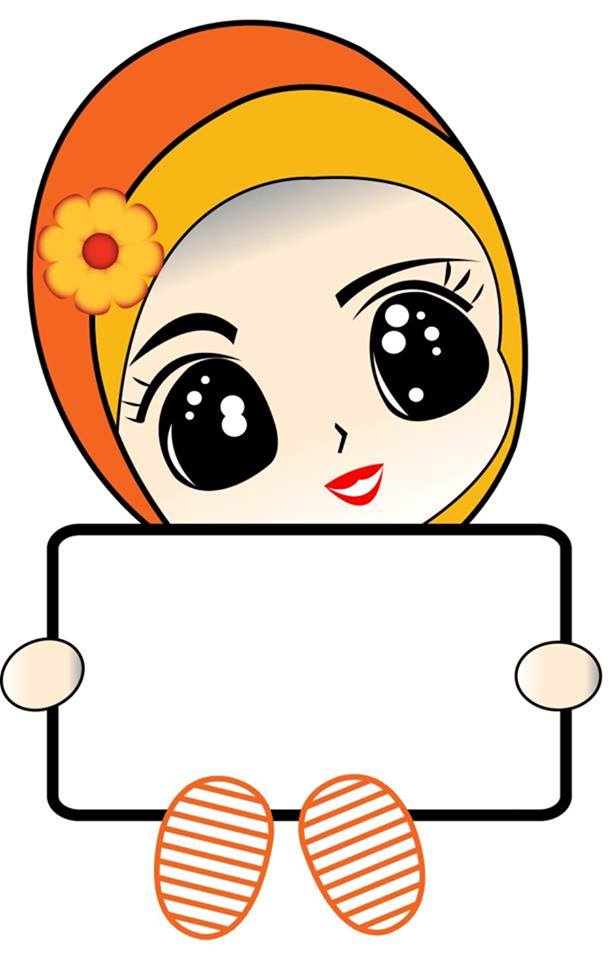 julai
july
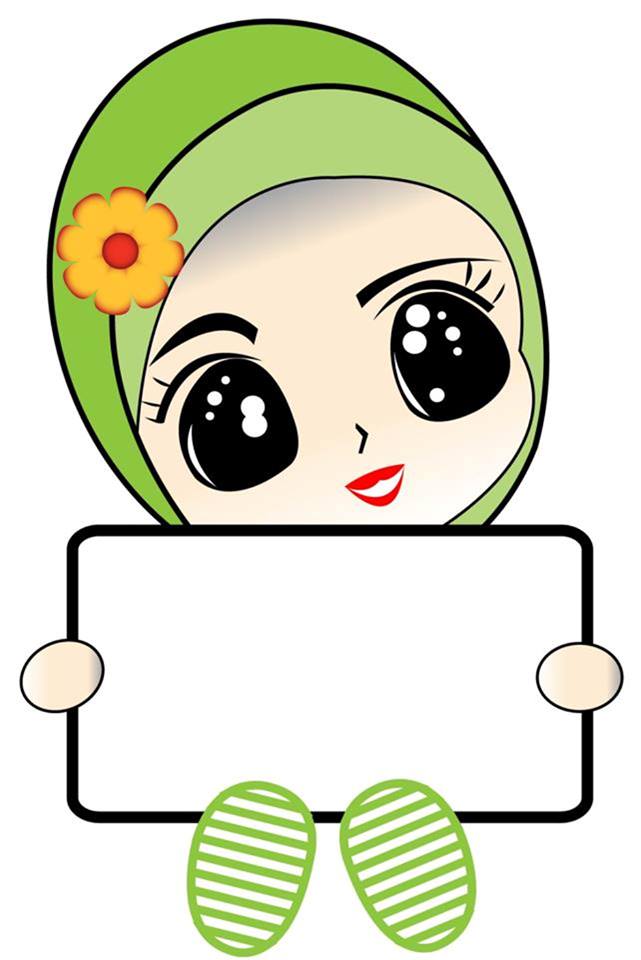 ogos
august
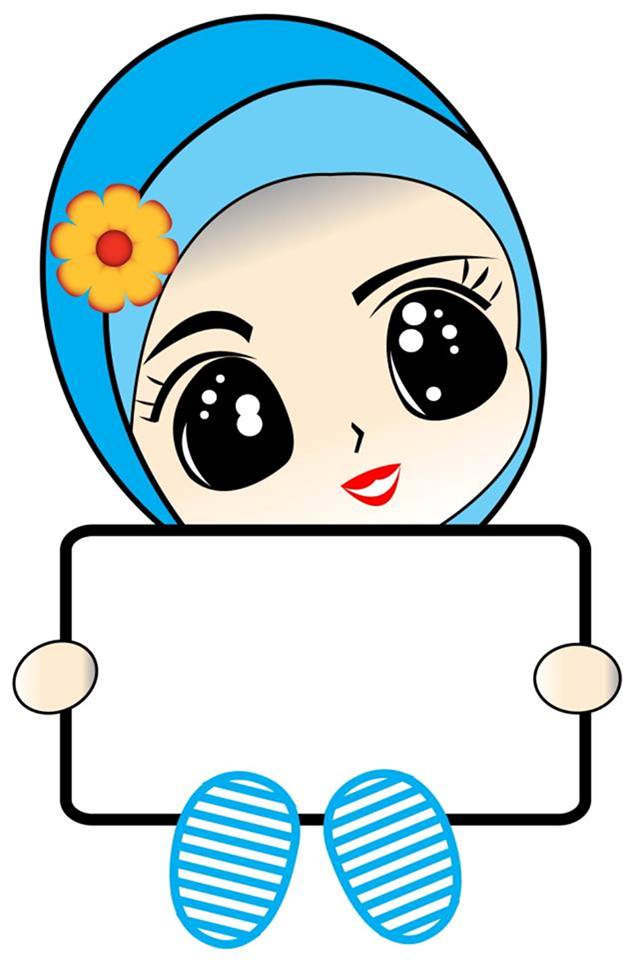 september
september
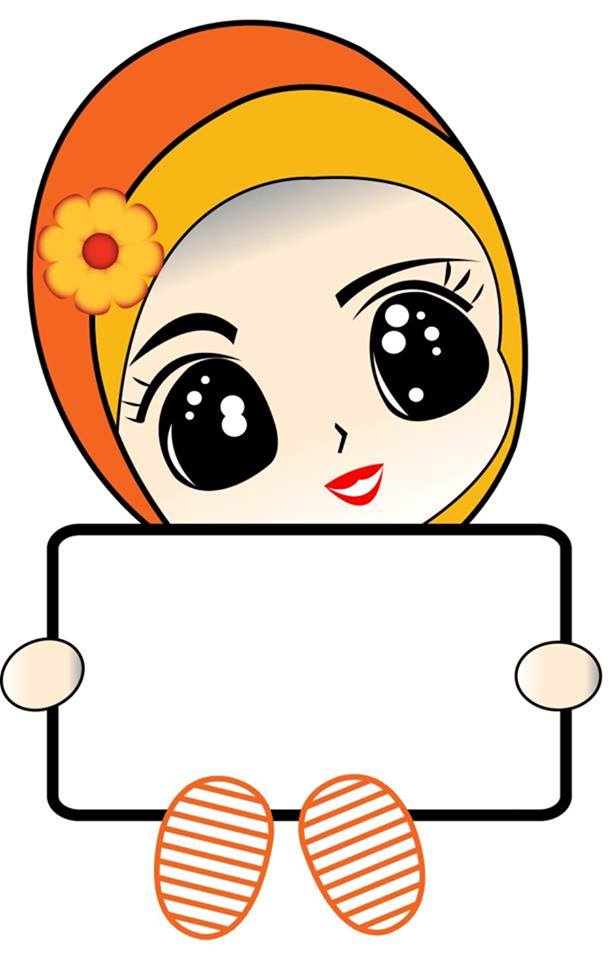 oktober
october
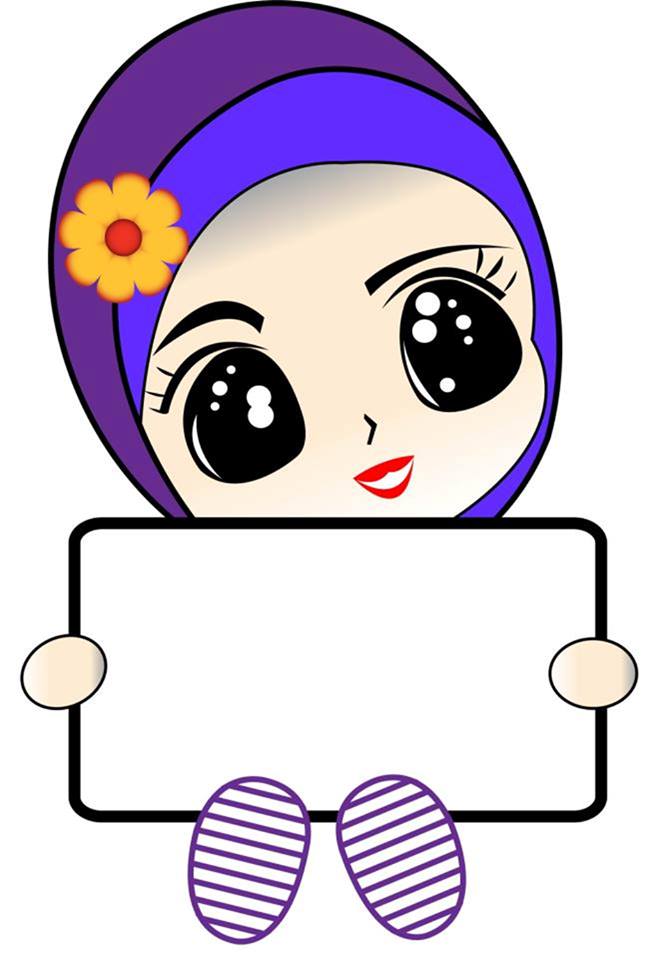 november
november
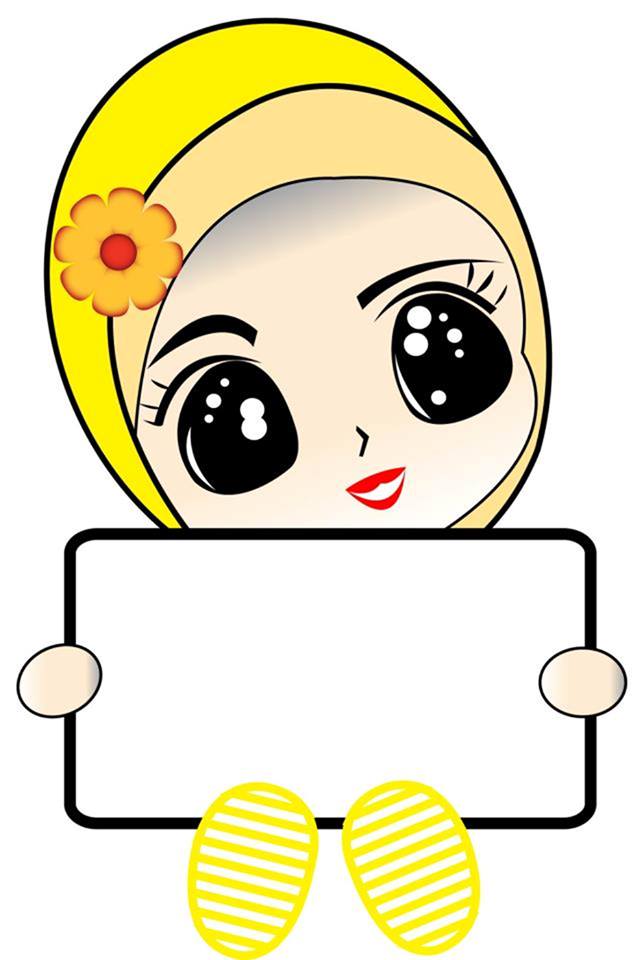 disember
december